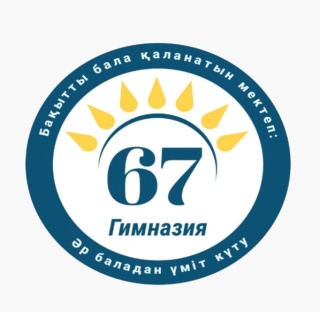 «Жаз 2024» лагерь жұмысын ұйымдастырудың  бағыттары және нұсқаулықтарымен  таныстыру
«Балауса» лагеріндегі топтар
І-ІІ мауысым
Қалалық спорттық, экологиялық  лагерь
«Балауса»  жазғы демалыс лагерінің іс-шаралар жоспары
Лагерь жетекшісі:  Жакупова К. Х.      Тәлімгері:      Әлдеева М.
5-8 сыныптар
1. «Саржайлау» этнолагерь    - әр күнге оқушыларды ұлттық киімдермен, 
ұлттық қолөнер жұмыстарын, ұлттық тағамдарын, салт-дәстүр, 
ұлттық музыкалық  ән,би, күй өнерін  көрсету
2. Бейінді лагерь-  оқушылардың  пәндік  білімдерін  тереңдету,
                          түрлі, қызықты әдіс-тәсілдермен өткізу, табиғатта өткізу
3. “РУХ” дебат  - әр буын оқушыларын  2 сағат көлемінде пікір- талас  
                            дебат қозғалысын өткізу,  қызықты ұйымдастыру
4. «Оқуға құштар мектеп»  жобасы –күнделікті оқушылармен тақырыптық 
                              кітап оқу, әңгімелесу, оқығанымен бөлісу,  REDx , TEDx 
                             форматында қызықты  кітап оқуды ұйымдастыру